1
Shallow Anterior Chamber After Cataract Surgery
Shallow/flat AC after CE
(early post-op period)
Re shallow AC after CE: What is our chief concern, ie, what do we want to keep from occurring?
We want to avoid  cornea-iris  touch and  cornea-IOL  touch
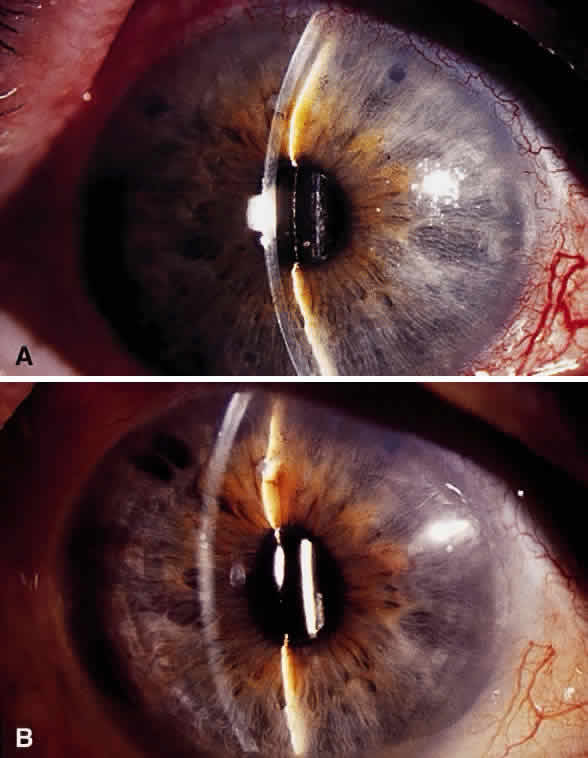 2
Shallow Anterior Chamber After Cataract Surgery
Shallow/flat AC after CE
(early post-op period)
Re shallow AC after CE: What is our chief concern, ie, what do we want to keep from occurring?
We want to avoid  cornea-iris  touch and  cornea-IOL  touch
We want to avoid  cornea-iris  touch and  cornea-IOL  touch
word + abb.
two words
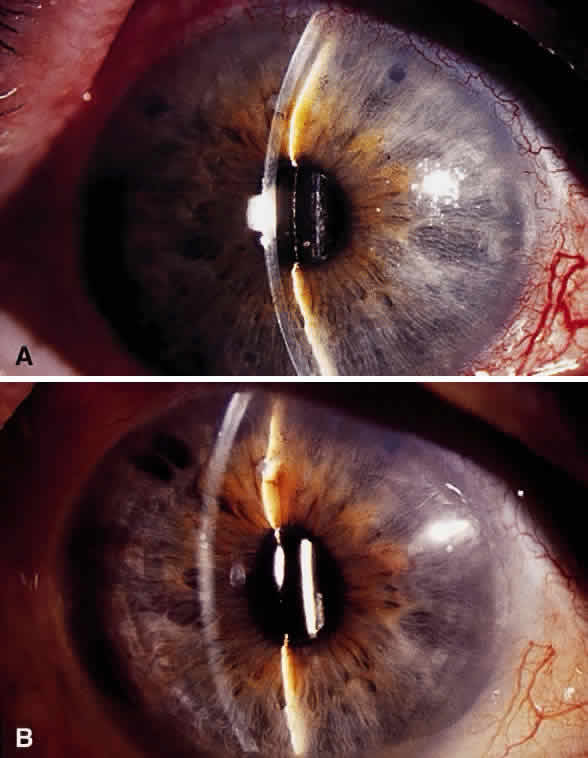 3
Shallow Anterior Chamber After Cataract Surgery
Shallow/flat AC after CE
(early post-op period)
Re shallow AC after CE: What is our chief concern, ie, what do we want to keep from occurring?
We want to avoid  cornea-iris  touch and  cornea-IOL  touch
We want to avoid  cornea-iris  touch and  cornea-IOL  touch
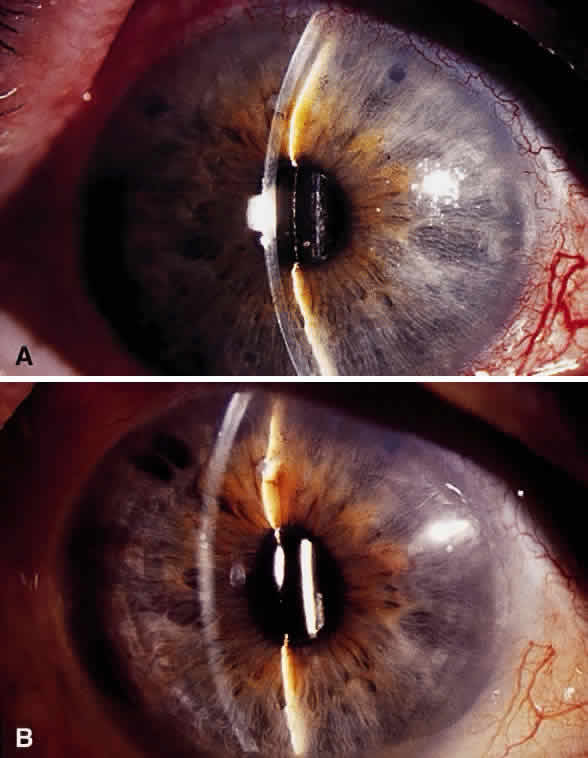 4
Shallow Anterior Chamber After Cataract Surgery
Shallow/flat AC after CE
(early post-op period)
Re shallow AC after CE: What is our chief concern, ie, what do we want to keep from occurring?
We want to avoid  cornea-iris  touch and  cornea-IOL  touch
What dreaded complication can result from prolonged cornea-iris touch?
5
Shallow Anterior Chamber After Cataract Surgery
Shallow/flat AC after CE
(early post-op period)
Re shallow AC after CE: What is our chief concern, ie, what do we want to keep from occurring?
We want to avoid  cornea-iris  touch and  cornea-IOL  touch
What dreaded complication can result from prolonged cornea-iris touch?
Peripheral anterior synechiae (PAS)
6
Shallow Anterior Chamber After Cataract Surgery
Shallow/flat AC after CE
(early post-op period)
Re shallow AC after CE: What is our chief concern, ie, what do we want to keep from occurring?
We want to avoid  cornea-iris  touch and  cornea-IOL  touch
What dreaded complication can result from prolonged cornea-IOL touch?
What dreaded complication can result from prolonged cornea-iris touch?
Peripheral anterior synechiae (PAS)
7
Shallow Anterior Chamber After Cataract Surgery
Shallow/flat AC after CE
(early post-op period)
Re shallow AC after CE: What is our chief concern, ie, what do we want to keep from occurring?
We want to avoid  cornea-iris  touch and  cornea-IOL  touch
What dreaded complication can result from prolonged cornea-IOL touch?
K endothelium decompensation resulting in intractable corneal edema
What dreaded complication can result from prolonged cornea-iris touch?
Peripheral anterior synechiae (PAS)
8
Shallow Anterior Chamber After Cataract Surgery
Shallow/flat AC after CE
(early post-op period)
The
question:
?
?
When faced with a flat anterior chamber in the immediate post-CE period, your DDx is determined by the answer to one key question:
9
Shallow Anterior Chamber After Cataract Surgery
Shallow/flat AC after CE
(early post-op period)
IOP?
Low
Normal or high
When faced with a flat anterior chamber in the immediate post-CE period, your DDx is determined by the answer to one key question:
Is the IOP low, or normal/high?
10
Shallow Anterior Chamber After Cataract Surgery
Shallow/flat AC after CE
(early post-op period)
IOP?
Low
Normal or high
When faced with a flat anterior chamber in the immediate post-CE period, your DDx is determined by the answer to one key question:
Is the IOP low, or normal/high?
How low is low, ie, at what IOP should push us to this side of the DDx?
11
Shallow Anterior Chamber After Cataract Surgery
Shallow/flat AC after CE
(early post-op period)
IOP?
Low
Normal or high
When faced with a flat anterior chamber in the immediate post-CE period, your DDx is determined by the answer to one key question:
Is the IOP low, or normal/high?
How low is low, ie, at what IOP should push us to this side of the DDx?
Less than 10
12
Shallow Anterior Chamber After Cataract Surgery
Shallow/flat AC after CE
(early post-op period)
IOP?
Low
Normal or high
Two entities
?
?
13
Shallow Anterior Chamber After Cataract Surgery
Shallow/flat AC after CE
(early post-op period)
IOP?
Low
Normal or high
Two entities
Wound
leak
Choroidal 
detachment
14
Shallow Anterior Chamber After Cataract Surgery
Shallow/flat AC after CE
(early post-op period)
IOP?
Low
Normal or high
Wound
leak
Choroidal 
detachment
How is a wound leak diagnosed? 
Via Seidel testing at the slit-lamp
15
Shallow Anterior Chamber After Cataract Surgery
Shallow/flat AC after CE
(early post-op period)
IOP?
Low
Normal or high
Wound
leak
Choroidal 
detachment
How is a wound leak diagnosed? 
Via Seidel testing at the slit-lamp
16
Shallow Anterior Chamber After Cataract Surgery
Shallow/flat AC after CE
(early post-op period)
IOP?
Low
Normal or high
Wound
leak
Choroidal 
detachment
How is a wound leak managed medically? It’s as simple as ABC(D):
--A queous suppressants
--B CL or patching
--C ycloplegia
--d  /c steroids
17
Shallow Anterior Chamber After Cataract Surgery
Shallow/flat AC after CE
(early post-op period)
IOP?
Low
Normal or high
Wound
leak
Choroidal 
detachment
How is a wound leak managed medically? It’s as simple as ABC(D):
--A queous suppressants
--B CL or patching
--C ycloplegia
--D  /c steroids
18
Shallow Anterior Chamber After Cataract Surgery
Shallow/flat AC after CE
(early post-op period)
IOP?
Low
Normal or high
Wound
leak
Choroidal 
detachment
How is a wound leak managed medically? It’s as simple as ABC(D):
--Aqueous suppressants
--Bandage contact lens (BCL)
--Cycloplegia
--Discontinue (or at least Diminish) topical steroids
19
Shallow Anterior Chamber After Cataract Surgery
Shallow/flat AC after CE
(early post-op period)
IOP?
Low
Normal or high
Wound
leak
Choroidal 
detachment
How is a wound leak managed medically? It’s as simple as ABC(D):
--Aqueous suppressants
--Bandage contact lens (BCL)
--Cycloplegia
--Discontinue (or at least Diminish) topical steroids
What is the purpose of the aqueous suppressants?
To promote closure of the leak by decreasing the flow 
of aqueous across it
20
Shallow Anterior Chamber After Cataract Surgery
Shallow/flat AC after CE
(early post-op period)
IOP?
Low
Normal or high
Wound
leak
Choroidal 
detachment
How is a wound leak managed medically? It’s as simple as ABC(D):
--Aqueous suppressants
--Bandage contact lens (BCL)
--Cycloplegia
--Discontinue (or at least Diminish) topical steroids
What is the purpose of the aqueous suppressants?
To promote closure of the leak by decreasing the flow 
of aqueous across it
21
Shallow Anterior Chamber After Cataract Surgery
Shallow/flat AC after CE
(early post-op period)
IOP?
Low
Normal or high
Wound
leak
Choroidal 
detachment
Which 3 drug classes are aqueous suppressants?
--a agonists (brimonidine probably best)
--b blockers
--CAIs
How is a wound leak managed medically? It’s as simple as ABC(D):
--Aqueous suppressants
--Bandage contact lens (BCL)
--Cycloplegia
--Discontinue (or at least Diminish) topical steroids
What is the purpose of the aqueous suppressants?
To promote closure of the leak by decreasing the flow 
of aqueous across it
22
Shallow Anterior Chamber After Cataract Surgery
Shallow/flat AC after CE
(early post-op period)
IOP?
Low
Normal or high
Wound
leak
Choroidal 
detachment
Which 3 drug classes are aqueous suppressants?
--a agonists (brimonidine probably best)
--b blockers
--Carbonic anhydrase inhibitors (CAIs)
How is a wound leak managed medically? It’s as simple as ABC(D):
--Aqueous suppressants
--Bandage contact lens (BCL)
--Cycloplegia
--Discontinue (or at least Diminish) topical steroids
What is the purpose of the aqueous suppressants?
To promote closure of the leak by decreasing the flow 
of aqueous across it
23
Shallow Anterior Chamber After Cataract Surgery
Shallow/flat AC after CE
(early post-op period)
IOP?
Low
Normal or high
Wound
leak
Choroidal 
detachment
How is a wound leak managed medically? It’s as simple as ABC(D):
--Aqueous suppressants
--Bandage contact lens (BCL)
--Cycloplegia
--Discontinue (or at least Diminish) topical steroids
What is the purpose of cycloplegia?
To deepen the AC by rotating the ciliary body back
24
Shallow Anterior Chamber After Cataract Surgery
Shallow/flat AC after CE
(early post-op period)
IOP?
Low
Normal or high
Wound
leak
Choroidal 
detachment
How is a wound leak managed medically? It’s as simple as ABC(D):
--Aqueous suppressants
--Bandage contact lens (BCL)
--Cycloplegia
--Discontinue (or at least Diminish) topical steroids
What is the purpose of cycloplegia?
To deepen the AC by rotating the ciliary body back
25
Shallow Anterior Chamber After Cataract Surgery
Shallow/flat AC after CE
(early post-op period)
IOP?
Low
Normal or high
Wound
leak
Choroidal 
detachment
How is a wound leak managed medically? It’s as simple as ABC(D):
--Aqueous suppressants
--Bandage contact lens (BCL)
--Cycloplegia
--Discontinue (or at least Diminish) topical steroids
Why stop steroids? Won’t that increase inflammation?
Yes, but it will also promote leak closure by removing 
any steroid-induced inhibition of wound healing.
26
Shallow Anterior Chamber After Cataract Surgery
Shallow/flat AC after CE
(early post-op period)
IOP?
Low
Normal or high
Wound
leak
Choroidal 
detachment
How is a wound leak managed medically? It’s as simple as ABC(D):
--Aqueous suppressants
--Bandage contact lens (BCL)
--Cycloplegia
--Discontinue (or at least Diminish) topical steroids
Why stop steroids? Won’t that increase inflammation?
Yes, but it will also promote leak closure by removing 
any steroid-induced inhibition of wound healing
27
Shallow Anterior Chamber After Cataract Surgery
Shallow/flat AC after CE
(early post-op period)
IOP?
Low
Normal or high
Wound
leak
Choroidal 
detachment
Under what circumstances should a wound leak be managed surgically?
1)
2)
3)
4)
28
Shallow Anterior Chamber After Cataract Surgery
Shallow/flat AC after CE
(early post-op period)
IOP?
Low
Normal or high
Wound
leak
Choroidal 
detachment
Under what circumstances should a wound leak be managed surgically?
1) No improvement for 48 hours
2) Obvious wound gape
3) IOL-cornea touch
4) Iris prolapse
Shallow Anterior Chamber After Cataract Surgery
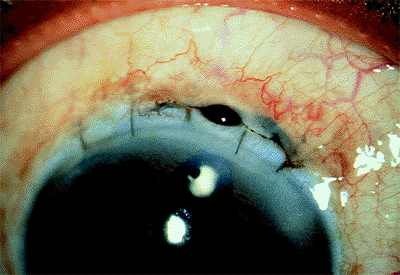 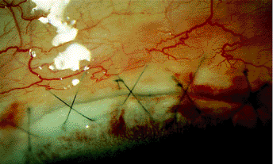 Iris prolapse
Wound gap
30
Shallow Anterior Chamber After Cataract Surgery
Shallow/flat AC after CE
(early post-op period)
IOP?
Low
Normal or high
Wound
leak
Choroidal 
detachment
Under what circumstances should a wound leak be managed surgically?
--No improvement for 48 hours
--Obvious wound gape
--IOL-cornea touch
--Iris prolapse
What stop-gap measure could you try for this?
Injection of viscoelastic to re-form the AC and push the IOL back
31
Shallow Anterior Chamber After Cataract Surgery
Shallow/flat AC after CE
(early post-op period)
IOP?
Low
Normal or high
Wound
leak
Choroidal 
detachment
Under what circumstances should a wound leak be managed surgically?
--No improvement for 48 hours
--Obvious wound gape
--IOL-cornea touch
--Iris prolapse
What stop-gap measure could you try for this?
Injection of viscoelastic to re-form the AC and push the IOL back
32
Shallow Anterior Chamber After Cataract Surgery
Shallow/flat AC after CE
(early post-op period)
What does the term choroidal detachment mean? What is detached from what?
Under normal circumstances, the outer aspect of the choroid is closely apposed to the inner wall of the sclera. However, the choroid and sclera are actually affixed to one another only at the  vortex veins  and around the  ONH ; everywhere else there is a potential space between them. If/when fluid accumulates in this space, the choroid detaches from the sclera.

Is choroidal detachment a common cause of low IOP + shallow/flat AC after CE?
This is a tricky question. Certainly, choroidal detachments are not an uncommon finding when a post-CE pt presents with a shallow AC and low IOP. However, it is likely that, in the majority of such cases, the choroidal detachment is a result of the low IOP, not a cause of it.
IOP?
Low
Normal or high
Wound
leak
Choroidal 
detachment
33
Shallow Anterior Chamber After Cataract Surgery
Shallow/flat AC after CE
(early post-op period)
What does the term choroidal detachment mean? What is detached from what?
Under normal circumstances, the outer aspect of the choroid is closely apposed to the inner wall of the sclera. However, the choroid and sclera are actually affixed to one another only at the  vortex veins  and around the  ONH ; everywhere else there is a potential space between them. If/when fluid accumulates in this space, the choroid detaches from the sclera.

Is choroidal detachment a common cause of low IOP + shallow/flat AC after CE?
This is a tricky question. Certainly, choroidal detachments are not an uncommon finding when a post-CE pt presents with a shallow AC and low IOP. However, it is likely that, in the majority of such cases, the choroidal detachment is a result of the low IOP, not a cause of it.
IOP?
Low
Normal or high
Wound
leak
Choroidal 
detachment
34
Shallow Anterior Chamber After Cataract Surgery
Shallow/flat AC after CE
(early post-op period)
What does the term choroidal detachment mean? What is detached from what?
Under normal circumstances, the outer aspect of the choroid is closely apposed to the inner wall of the sclera. However, the choroid and sclera are actually affixed to one another only at the  vortex veins  and around the  ONH ; everywhere else there is a potential space between them. If/when fluid accumulates in this space, the choroid detaches from the sclera.

Is choroidal detachment a common cause of low IOP + shallow/flat AC after CE?
This is a tricky question. Certainly, choroidal detachments are not an uncommon finding when a post-CE pt presents with a shallow AC and low IOP. However, it is likely that, in the majority of such cases, the choroidal detachment is a result of the low IOP, not a cause of it.
IOP?
Low
Normal or high
abb.
two words
Wound
leak
Choroidal 
detachment
35
Shallow Anterior Chamber After Cataract Surgery
Shallow/flat AC after CE
(early post-op period)
What does the term choroidal detachment mean? What is detached from what?
Under normal circumstances, the outer aspect of the choroid is closely apposed to the inner wall of the sclera. However, the choroid and sclera are actually affixed to one another only at the  vortex veins  and around the  ONH ; everywhere else there is a potential space between them. If/when fluid accumulates in this space, the choroid detaches from the sclera.

Is choroidal detachment a common cause of low IOP + shallow/flat AC after CE?
This is a tricky question. Certainly, choroidal detachments are not an uncommon finding when a post-CE pt presents with a shallow AC and low IOP. However, it is likely that, in the majority of such cases, the choroidal detachment is a result of the low IOP, not a cause of it.
IOP?
Low
Normal or high
Wound
leak
Choroidal 
detachment
What is the name of this potential space?
The suprachoroidal space
36
Shallow Anterior Chamber After Cataract Surgery
Shallow/flat AC after CE
(early post-op period)
What does the term choroidal detachment mean? What is detached from what?
Under normal circumstances, the outer aspect of the choroid is closely apposed to the inner wall of the sclera. However, the choroid and sclera are actually affixed to one another only at the  vortex veins  and around the  ONH ; everywhere else there is a potential space between them. If/when fluid accumulates in this space, the choroid detaches from the sclera.

Is choroidal detachment a common cause of low IOP + shallow/flat AC after CE?
This is a tricky question. Certainly, choroidal detachments are not an uncommon finding when a post-CE pt presents with a shallow AC and low IOP. However, it is likely that, in the majority of such cases, the choroidal detachment is a result of the low IOP, not a cause of it.
IOP?
Low
Normal or high
Wound
leak
Choroidal 
detachment
What is the name of this potential space?
The suprachoroidal space
37
Shallow Anterior Chamber After Cataract Surgery
Shallow/flat AC after CE
(early post-op period)
What does the term choroidal detachment mean? What is detached from what?
Under normal circumstances, the outer aspect of the choroid is closely apposed to the inner wall of the sclera. However, the choroid and sclera are actually affixed to one another only at the  vortex veins  and around the  ONH ; everywhere else there is a potential space between them. If/when fluid accumulates in this space, the choroid detaches from the sclera.

Is choroidal detachment a common cause of low IOP + shallow/flat AC after CE?
This is a tricky question. Certainly, choroidal detachments are not an uncommon finding when a post-CE pt presents with a shallow AC and low IOP. However, it is likely that, in the majority of such cases, the choroidal detachment is a result of the low IOP, not a cause of it.
IOP?
Low
Normal or high
Wound
leak
Choroidal 
detachment
38
Shallow Anterior Chamber After Cataract Surgery
Shallow/flat AC after CE
(early post-op period)
What does the term choroidal detachment mean? What is detached from what?
Under normal circumstances, the outer aspect of the choroid is closely apposed to the inner wall of the sclera. However, the choroid and sclera are actually affixed to one another only at the  vortex veins  and around the  ONH ; everywhere else there is a potential space between them. If/when fluid accumulates in this space, the choroid detaches from the sclera.

Is choroidal detachment a common cause of low IOP + shallow/flat AC after CE?
This is a tricky question. Certainly, choroidal detachments are not an uncommon finding when a post-CE pt presents with a shallow AC and low IOP. However, it is likely that, in the majority of such cases, the choroidal detachment is a result of the low IOP, not a cause of it.
IOP?
Low
Normal or high
Wound
leak
Choroidal 
detachment
There are two broad categories of fluid that are associated with choroidal detachment--what are they?
--
--
39
Shallow Anterior Chamber After Cataract Surgery
Shallow/flat AC after CE
(early post-op period)
What does the term choroidal detachment mean? What is detached from what?
Under normal circumstances, the outer aspect of the choroid is closely apposed to the inner wall of the sclera. However, the choroid and sclera are actually affixed to one another only at the  vortex veins  and around the  ONH ; everywhere else there is a potential space between them. If/when fluid accumulates in this space, the choroid detaches from the sclera.

Is choroidal detachment a common cause of low IOP + shallow/flat AC after CE?
This is a tricky question. Certainly, choroidal detachments are not an uncommon finding when a post-CE pt presents with a shallow AC and low IOP. However, it is likely that, in the majority of such cases, the choroidal detachment is a result of the low IOP, not a cause of it.
IOP?
Low
Normal or high
Wound
leak
Choroidal 
detachment
There are two broad categories of fluid that are associated with choroidal detachment--what are they?
--Serum (via  transudation )
--Blood (via  hemorrhage )
a process
a diff process
40
Shallow Anterior Chamber After Cataract Surgery
Shallow/flat AC after CE
(early post-op period)
What does the term choroidal detachment mean? What is detached from what?
Under normal circumstances, the outer aspect of the choroid is closely apposed to the inner wall of the sclera. However, the choroid and sclera are actually affixed to one another only at the  vortex veins  and around the  ONH ; everywhere else there is a potential space between them. If/when fluid accumulates in this space, the choroid detaches from the sclera.

Is choroidal detachment a common cause of low IOP + shallow/flat AC after CE?
This is a tricky question. Certainly, choroidal detachments are not an uncommon finding when a post-CE pt presents with a shallow AC and low IOP. However, it is likely that, in the majority of such cases, the choroidal detachment is a result of the low IOP, not a cause of it.
IOP?
Low
Normal or high
Wound
leak
Choroidal 
detachment
There are two broad categories of fluid that are associated with choroidal detachment--what are they?
--Serum (via  transudation )
--Blood (via  hemorrhage )
41
Shallow Anterior Chamber After Cataract Surgery
Shallow/flat AC after CE
(early post-op period)
What does the term choroidal detachment mean? What is detached from what?
Under normal circumstances, the outer aspect of the choroid is closely apposed to the inner wall of the sclera. However, the choroid and sclera are actually affixed to one another only at the  vortex veins  and around the  ONH ; everywhere else there is a potential space between them. If/when fluid accumulates in this space, the choroid detaches from the sclera.

Is choroidal detachment a common cause of low IOP + shallow/flat AC after CE?
This is a tricky question. Certainly, choroidal detachments are not an uncommon finding when a post-CE pt presents with a shallow AC and low IOP. However, it is likely that, in the majority of such cases, the choroidal detachment is a result of the low IOP, not a cause of it.
IOP?
Low
Normal or high
Wound
leak
Choroidal 
detachment
There are two broad categories of fluid that are associated with choroidal detachment--what are they?
--Serum? (via  transudation )
--Blood? (via  hemorrhage )
When a choroidal detachment is present in association with a shallow chamber and low IOP, is it typically serous, or hemorrhagic?
In this scenario, the detachment is virtually always serous
42
Shallow Anterior Chamber After Cataract Surgery
Shallow/flat AC after CE
(early post-op period)
What does the term choroidal detachment mean? What is detached from what?
Under normal circumstances, the outer aspect of the choroid is closely apposed to the inner wall of the sclera. However, the choroid and sclera are actually affixed to one another only at the  vortex veins  and around the  ONH ; everywhere else there is a potential space between them. If/when fluid accumulates in this space, the choroid detaches from the sclera.

Is choroidal detachment a common cause of low IOP + shallow/flat AC after CE?
This is a tricky question. Certainly, choroidal detachments are not an uncommon finding when a post-CE pt presents with a shallow AC and low IOP. However, it is likely that, in the majority of such cases, the choroidal detachment is a result of the low IOP, not a cause of it.
IOP?
Low
Normal or high
Wound
leak
Choroidal 
detachment
There are two broad categories of fluid that are associated with choroidal detachment--what are they?
--Serum! (via  transudation )
--Blood (via  hemorrhage )
When a choroidal detachment is present in association with a shallow chamber and low IOP, is it typically serous, or hemorrhagic?
In this scenario, the detachment is virtually always serous
43
Shallow Anterior Chamber After Cataract Surgery
Shallow/flat AC after CE
(early post-op period)
What does the term choroidal detachment mean? What is detached from what?
Under normal circumstances, the outer aspect of the choroid is closely apposed to the inner wall of the sclera. However, the choroid and sclera are actually affixed to one another only at the  vortex veins  and around the  ONH ; everywhere else there is a potential space between them. If/when fluid accumulates in this space, the choroid detaches from the sclera.

Is choroidal detachment a common cause of low IOP + shallow/flat AC after CE?
This is a tricky question. Certainly, choroidal detachments are not an uncommon finding when a post-CE pt presents with a shallow AC and low IOP. However, it is likely that, in the majority of such cases, the choroidal detachment is a result of the low IOP, not a cause of it.
IOP?
Low
Normal or high
Wound
leak
Choroidal 
detachment
44
Shallow Anterior Chamber After Cataract Surgery
Shallow/flat AC after CE
(early post-op period)
What does the term choroidal detachment mean? What is detached from what?
Under normal circumstances, the outer aspect of the choroid is closely apposed to the inner wall of the sclera. However, the choroid and sclera are actually affixed to one another only at the  vortex veins  and around the  ONH ; everywhere else there is a potential space between them. If/when fluid accumulates in this space, the choroid detaches from the sclera.

Is choroidal detachment a common cause of low IOP + shallow/flat AC after CE?
This is a tricky question. Certainly, choroidal detachments are not an uncommon finding when a post-CE pt presents with a shallow AC and low IOP. However, it is likely that, in the majority of such cases, the choroidal detachment is a result of the low IOP, not a cause of it.
IOP?
Low
Normal or high
Wound
leak
Choroidal 
detachment
45
Shallow Anterior Chamber After Cataract Surgery
Shallow/flat AC after CE
(early post-op period)
What does the term choroidal detachment mean? What is detached from what?
Under normal circumstances, the outer aspect of the choroid is closely apposed to the inner wall of the sclera. However, the choroid and sclera are actually affixed to one another only at the  vortex veins  and around the  ONH ; everywhere else there is a potential space between them. If/when fluid accumulates in this space, the choroid detaches from the sclera.

Is choroidal detachment a common cause of low IOP + shallow/flat AC after CE?
This is a tricky question. Certainly, choroidal detachments are not an uncommon finding when a post-CE pt presents with a shallow AC and low IOP. However, it is likely that, in the majority of such cases, the choroidal detachment is a result of the low IOP, not a cause of it.
IOP?
Low
Normal or high
Wound
leak
Choroidal 
detachment
46
Shallow Anterior Chamber After Cataract Surgery
Shallow/flat AC after CE
(early post-op period)
What does the term choroidal detachment mean? What is detached from what?
Under normal circumstances, the outer aspect of the choroid is closely apposed to the inner wall of the sclera. However, the choroid and sclera are actually affixed to one another only at the  vortex veins  and around the  ONH ; everywhere else there is a potential space between them. If/when fluid accumulates in this space, the choroid detaches from the sclera.

Is choroidal detachment a common cause of low IOP + shallow/flat AC after CE?
This is a tricky question. Certainly, choroidal detachments are not an uncommon finding when a post-CE pt presents with a shallow AC and low IOP. However, it is likely that, in the majority of such cases, the choroidal detachment is a result of the low IOP, not a cause of it.
IOP?
Low
Normal or high
Wound
leak
Choroidal 
detachment
So if a pt with a flat AC is found to have a choroidal detachment, don’t assume the detachment is the cause. Be sure to check carefully for a wound leak!
47
Shallow Anterior Chamber After Cataract Surgery
Shallow/flat AC after CE
(early post-op period)
What does the term choroidal detachment mean? What is detached from what?
Under normal circumstances, the outer aspect of the choroid is closely apposed to the inner wall of the sclera. However, the choroid and sclera are actually affixed to one another only at the  vortex veins  and around the  ONH ; everywhere else there is a potential space between them. If/when fluid accumulates in this space, the choroid detaches from the sclera.

Is choroidal detachment a common cause of low IOP + shallow/flat AC after CE?
This is a tricky question. Certainly, choroidal detachments are not an uncommon finding when a post-CE pt presents with a shallow AC and low IOP. However, it is likely that, in the majority of such cases, the choroidal detachment is a result of the low IOP, not a cause of it.
IOP?
Low
Normal or high
How is choroidal detachment diagnosed?
b-scan
Wound
leak
Choroidal 
detachment
48
Shallow Anterior Chamber After Cataract Surgery
Shallow/flat AC after CE
(early post-op period)
What does the term choroidal detachment mean? What is detached from what?
Under normal circumstances, the outer aspect of the choroid is closely apposed to the inner wall of the sclera. However, the choroid and sclera are actually affixed to one another only at the  vortex veins  and around the  ONH ; everywhere else there is a potential space between them. If/when fluid accumulates in this space, the choroid detaches from the sclera.

Is choroidal detachment a common cause of low IOP + shallow/flat AC after CE?
This is a tricky question. Certainly, choroidal detachments are not an uncommon finding when a post-CE pt presents with a shallow AC and low IOP. However, it is likely that, in the majority of such cases, the choroidal detachment is a result of the low IOP, not a cause of it.
IOP?
Low
Normal or high
How is choroidal detachment diagnosed?
b-scan
Wound
leak
Choroidal 
detachment
Shallow Anterior Chamber After Cataract Surgery
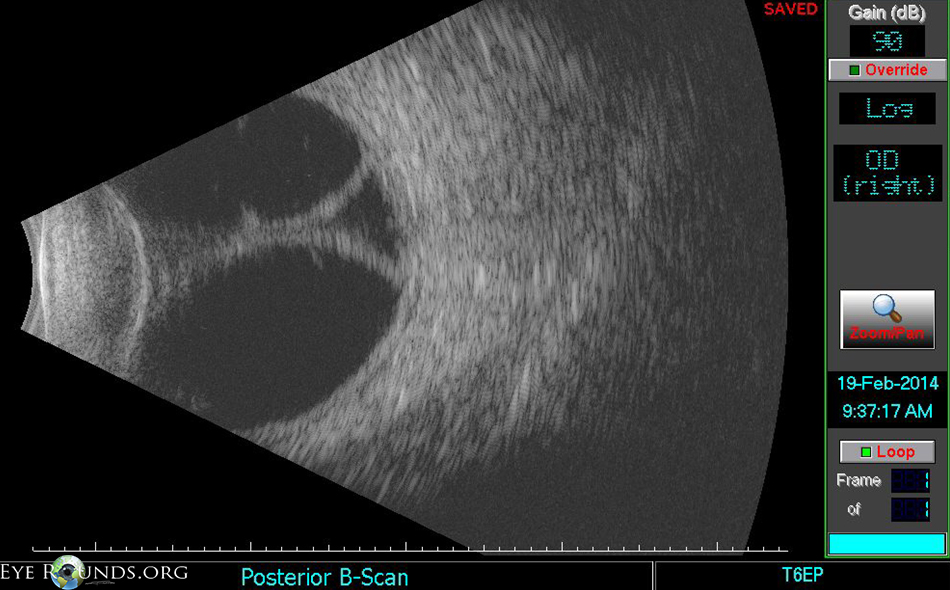 Choroidal detachment (Confession: I don’t think this was post-CE)
50
Shallow Anterior Chamber After Cataract Surgery
Shallow/flat AC after CE
(early post-op period)
What does the term choroidal detachment mean? What is detached from what?
Under normal circumstances, the outer aspect of the choroid is closely apposed to the inner wall of the sclera. However, the choroid and sclera are actually affixed to one another only at the  vortex veins  and around the  ONH ; everywhere else there is a potential space between them. If/when fluid accumulates in this space, the choroid detaches from the sclera.

Is choroidal detachment a common cause of low IOP + shallow/flat AC after CE?
This is a tricky question. Certainly, choroidal detachments are not an uncommon finding when a post-CE pt presents with a shallow AC and low IOP. However, it is likely that, in the majority of such cases, the choroidal detachment is a result of the low IOP, not a cause of it.
IOP?
Low
Normal or high
Wound
leak
Choroidal 
detachment
How should a flat chamber owing to a choroidal detachment be managed?
--
--Mydriatics and cycloplegics should be employed in an attempt to rotate the lens-iris diaphragm posteriorly
51
Shallow Anterior Chamber After Cataract Surgery
Shallow/flat AC after CE
(early post-op period)
What does the term choroidal detachment mean? What is detached from what?
Under normal circumstances, the outer aspect of the choroid is closely apposed to the inner wall of the sclera. However, the choroid and sclera are actually affixed to one another only at the  vortex veins  and around the  ONH ; everywhere else there is a potential space between them. If/when fluid accumulates in this space, the choroid detaches from the sclera.

Is choroidal detachment a common cause of low IOP + shallow/flat AC after CE?
This is a tricky question. Certainly, choroidal detachments are not an uncommon finding when a post-CE pt presents with a shallow AC and low IOP. However, it is likely that, in the majority of such cases, the choroidal detachment is a result of the low IOP, not a cause of it.
IOP?
Low
Normal or high
Wound
leak
Choroidal 
detachment
How should a flat chamber owing to a choroidal detachment be managed?
--Topical (+/- systemic) corticosteroids should be started (or increased)
--Mydriatics and cycloplegics should be employed in an attempt to rotate the lens-iris diaphragm posteriorly
52
Shallow Anterior Chamber After Cataract Surgery
Shallow/flat AC after CE
(early post-op period)
What does the term choroidal detachment mean? What is detached from what?
Under normal circumstances, the outer aspect of the choroid is closely apposed to the inner wall of the sclera. However, the choroid and sclera are actually affixed to one another only at the  vortex veins  and around the  ONH ; everywhere else there is a potential space between them. If/when fluid accumulates in this space, the choroid detaches from the sclera.

Is choroidal detachment a common cause of low IOP + shallow/flat AC after CE?
This is a tricky question. Certainly, choroidal detachments are not an uncommon finding when a post-CE pt presents with a shallow AC and low IOP. However, it is likely that, in the majority of such cases, the choroidal detachment is a result of the low IOP, not a cause of it.
IOP?
Low
Normal or high
Wound
leak
Choroidal 
detachment
How should a flat chamber owing to a choroidal detachment be managed?
--Topical (+/- systemic) corticosteroids should be started (or increased)
--Mydriatics and cycloplegics should be employed in an attempt to rotate the lens-iris diaphragm posteriorly
Recall that managing the other diagnosis of flat AC+low IOP (wound leak) included taking the opposite step, ie, stopping or decreasing steroids.   So, it’s vitally important that you differentiate accurately between these   two conditions!
53
Shallow Anterior Chamber After Cataract Surgery
Shallow/flat AC after CE
(early post-op period)
What does the term choroidal detachment mean? What is detached from what?
Under normal circumstances, the outer aspect of the choroid is closely apposed to the inner wall of the sclera. However, the choroid and sclera are actually affixed to one another only at the  vortex veins  and around the  ONH ; everywhere else there is a potential space between them. If/when fluid accumulates in this space, the choroid detaches from the sclera.

Is choroidal detachment a common cause of low IOP + shallow/flat AC after CE?
This is a tricky question. Certainly, choroidal detachments are not an uncommon finding when a post-CE pt presents with a shallow AC and low IOP. However, it is likely that, in the majority of such cases, the choroidal detachment is a result of the low IOP, not a cause of it.
IOP?
Low
Normal or high
Wound
leak
Choroidal 
detachment
Under what circumstances should the detachment be addressed surgically?
There are no hard-and-fast rules in this regard, but indications include detachments refractory to medical management for a week or so
How should a flat chamber owing to a choroidal detachment be managed?
--Topical (+/- systemic) corticosteroids should be started (or increased)
--Mydriatics and cycloplegics should be employed in an attempt to rotate the lens-iris diaphragm posteriorly
54
Shallow Anterior Chamber After Cataract Surgery
Shallow/flat AC after CE
(early post-op period)
What does the term choroidal detachment mean? What is detached from what?
Under normal circumstances, the outer aspect of the choroid is closely apposed to the inner wall of the sclera. However, the choroid and sclera are actually affixed to one another only at the  vortex veins  and around the  ONH ; everywhere else there is a potential space between them. If/when fluid accumulates in this space, the choroid detaches from the sclera.

Is choroidal detachment a common cause of low IOP + shallow/flat AC after CE?
This is a tricky question. Certainly, choroidal detachments are not an uncommon finding when a post-CE pt presents with a shallow AC and low IOP. However, it is likely that, in the majority of such cases, the choroidal detachment is a result of the low IOP, not a cause of it.
IOP?
Low
Normal or high
Wound
leak
Choroidal 
detachment
Under what circumstances should the detachment be addressed surgically?
There are no hard-and-fast rules in this regard, but indications include detachments refractory to medical management for a week or so.
How should a flat chamber owing to a choroidal detachment be managed?
--Topical (+/- systemic) corticosteroids should be started (or increased)
--Mydriatics and cycloplegics should be employed in an attempt to rotate the lens-iris diaphragm posteriorly
55
Shallow Anterior Chamber After Cataract Surgery
Shallow/flat AC after CE
(early post-op period)
IOP?
Low
Normal or high
?
?
?
Wound
leak
Choroidal 
detachment
56
Shallow Anterior Chamber After Cataract Surgery
Shallow/flat AC after CE
(early post-op period)
IOP?
Low
Normal or high
Suprachoroidal
hemorrhage
Wound
leak
Choroidal 
detachment
Pupillary
block
Ciliary
block
57
Shallow Anterior Chamber After Cataract Surgery
Shallow/flat AC after CE
(early post-op period)
IOP?
Low
Normal or high
Suprachoroidal
hemorrhage
Wound
leak
Choroidal 
detachment
Pupillary
block
Ciliary
block
aka ‘aqueous misdirection syndrome’
Note: The Lens book refers to this condition as ciliary block glaucoma, but the Glaucoma book refers to it as aqueous misdirection syndrome.
58
Shallow Anterior Chamber After Cataract Surgery
Shallow/flat AC after CE
(early post-op period)
IOP?
Low
Normal or high
Suprachoroidal
hemorrhage
Wound
leak
Choroidal 
detachment
Pupillary
block
Ciliary
block
aka ‘aqueous misdirection syndrome’, aka ‘malignant glaucoma’
Note: The Lens book refers to this condition as ciliary block glaucoma, but the Glaucoma book refers to it as aqueous misdirection syndrome. 
Both books also aka it as malignant glaucoma.
59
Shallow Anterior Chamber After Cataract Surgery
What is the mechanism underlying pupillary block?
Apposition between the pupil margin and the IOL prevents the normal flow of aqueous from the posterior chamber to the AC. This results in a pressure gradient across the iris, causing it to bow forward. In doing so, the peripheral iris interferes with the egress of aqueous through the TM. The net result is a normal-to-high IOP and shallowed AC.

Which pt population is particularly prone to pseudophakic pupillary block?
The pediatric population. As a general rule, the younger the pt, the more likely they are to develop pseudophakic pupillary block.

In adults, what class of IOL is most likely to produce pseudophakic pupillary block?
AC IOLs, especially if the surgeon fails to perform an iridotomy at the time of IOL implantation
Shallow/flat AC after CE
(early post-op period)
IOP?
Low
Normal or high
Suprachoroidal
hemorrhage
Wound
leak
Choroidal 
detachment
Pupillary
block
Ciliary
block
60
Shallow Anterior Chamber After Cataract Surgery
What is the mechanism underlying pupillary block?
Apposition between the pupil margin and the IOL prevents the normal flow of aqueous from the posterior chamber to the AC. This results in a pressure gradient across the iris, causing it to bow forward. In doing so, the peripheral iris interferes with the egress of aqueous through the TM. The net result is a normal-to-high IOP and shallowed AC.

Which pt population is particularly prone to pseudophakic pupillary block?
The pediatric population. As a general rule, the younger the pt, the more likely they are to develop pseudophakic pupillary block.

In adults, what class of IOL is most likely to produce pseudophakic pupillary block?
AC IOLs, especially if the surgeon fails to perform an iridotomy at the time of IOL implantation
Shallow/flat AC after CE
(early post-op period)
IOP?
Low
Normal or high
Suprachoroidal
hemorrhage
Wound
leak
Choroidal 
detachment
Pupillary
block
Ciliary
block
Shallow Anterior Chamber After Cataract Surgery
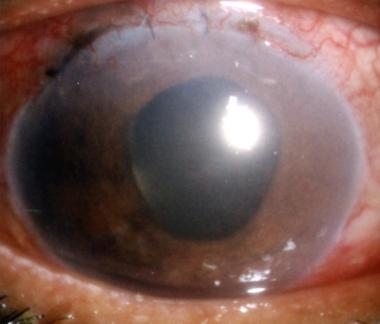 PC IOL pupillary block after wound leak
62
Shallow Anterior Chamber After Cataract Surgery
What is the mechanism underlying pupillary block?
Apposition between the pupil margin and the IOL prevents the normal flow of aqueous from the posterior chamber to the AC. This results in a pressure gradient across the iris, causing it to bow forward. In doing so, the peripheral iris interferes with the egress of aqueous through the TM. The net result is a normal-to-high IOP and shallowed AC.

Which pt population is particularly prone to pseudophakic pupillary block?
The pediatric population. As a general rule, the younger the pt, the more likely they are to develop pseudophakic pupillary block.

In adults, what class of IOL is most likely to produce pseudophakic pupillary block?
AC IOLs, especially if the surgeon fails to perform an iridotomy at the time of IOL implantation
Shallow/flat AC after CE
(early post-op period)
In the acute post-op period, what process commonly leads to the IOL being apposed to the pupillary margin?
One common cause is a wound leak, which can allow the vitreous body to push the IOL up against the pupil, resulting in pseudophakic pupillary block. So, a post-op eye that initially has a shallow chamber + a low IOP ends up having a shallow chamber + a normal high IOP.
IOP?
Low
Normal or high
Suprachoroidal
hemorrhage
Choroidal 
detachment
Pupillary
block
Ciliary
block
63
Shallow Anterior Chamber After Cataract Surgery
What is the mechanism underlying pupillary block?
Apposition between the pupil margin and the IOL prevents the normal flow of aqueous from the posterior chamber to the AC. This results in a pressure gradient across the iris, causing it to bow forward. In doing so, the peripheral iris interferes with the egress of aqueous through the TM. The net result is a normal-to-high IOP and shallowed AC.

Which pt population is particularly prone to pseudophakic pupillary block?
The pediatric population. As a general rule, the younger the pt, the more likely they are to develop pseudophakic pupillary block.

In adults, what class of IOL is most likely to produce pseudophakic pupillary block?
AC IOLs, especially if the surgeon fails to perform an iridotomy at the time of IOL implantation
Shallow/flat AC after CE
(early post-op period)
In the acute post-op period, what process commonly leads to the IOL being apposed to the pupillary margin?
One common cause is a wound leak, which can allow the vitreous body to push the IOL up against the pupil, resulting in pseudophakic pupillary block. So, a post-op eye that initially has a shallow chamber + low IOP ends up having a shallow chamber + a normal/high IOP.
IOP?
Low
Normal or high
Suprachoroidal
hemorrhage
Wound
leak
Choroidal 
detachment
Pupillary
block
Ciliary
block
64
Shallow Anterior Chamber After Cataract Surgery
What is the mechanism underlying pupillary block?
Apposition between the pupil margin and the IOL prevents the normal flow of aqueous from the posterior chamber to the AC. This results in a pressure gradient across the iris, causing it to bow forward. In doing so, the peripheral iris interferes with the egress of aqueous through the TM. The net result is a normal-to-high IOP and shallowed AC.

Which pt population is particularly prone to pseudophakic pupillary block?
The pediatric population. As a general rule, the younger the pt, the more likely they are to develop pseudophakic pupillary block.

In adults, what class of IOL is most likely to produce pseudophakic pupillary block?
AC IOLs, especially if the surgeon fails to perform an iridotomy at the time of IOL implantation
Shallow/flat AC after CE
(early post-op period)
In the late post-op period, what process commonly leads to the IOL being apposed to the pupillary margin?
Severe/longlasting post-op inflammation can result in posterior synechiae formation
IOP?
Low
Normal or high
Suprachoroidal
hemorrhage
Choroidal 
detachment
Pupillary
block
Ciliary
block
65
Shallow Anterior Chamber After Cataract Surgery
What is the mechanism underlying pupillary block?
Apposition between the pupil margin and the IOL prevents the normal flow of aqueous from the posterior chamber to the AC. This results in a pressure gradient across the iris, causing it to bow forward. In doing so, the peripheral iris interferes with the egress of aqueous through the TM. The net result is a normal-to-high IOP and shallowed AC.

Which pt population is particularly prone to pseudophakic pupillary block?
The pediatric population. As a general rule, the younger the pt, the more likely they are to develop pseudophakic pupillary block.

In adults, what class of IOL is most likely to produce pseudophakic pupillary block?
AC IOLs, especially if the surgeon fails to perform an iridotomy at the time of IOL implantation
Shallow/flat AC after CE
(early post-op period)
In the late post-op period, what process commonly leads to the IOL being apposed to the pupillary margin?
Severe/long-lasting post-op inflammation can result in posterior synechiae formation
IOP?
Low
Normal or high
Suprachoroidal
hemorrhage
Choroidal 
detachment
Pupillary
block
Ciliary
block
Shallow Anterior Chamber After Cataract Surgery
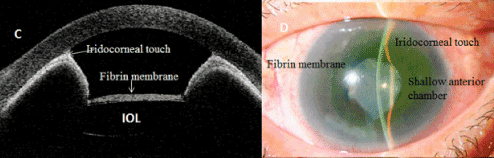 Late-onset PSK pupillary-block shallow AC 2ndry to posterior synechiae
67
Shallow Anterior Chamber After Cataract Surgery
What is the mechanism underlying pupillary block?
Apposition between the pupil margin and the IOL prevents the normal flow of aqueous from the posterior chamber to the AC. This results in a pressure gradient across the iris, causing it to bow forward. In doing so, the peripheral iris interferes with the egress of aqueous through the TM. The net result is a normal-to-high IOP and shallowed AC.

Which pt population is particularly prone to pseudophakic pupillary block?
The pediatric population. As a general rule, the younger the pt, the more likely they are to develop pseudophakic pupillary block.

In adults, what class of IOL is most likely to produce pseudophakic pupillary block?
AC IOLs, especially if the surgeon fails to perform an iridotomy at the time of IOL implantation
Shallow/flat AC after CE
(early post-op period)
IOP?
Low
Normal or high
Suprachoroidal
hemorrhage
Wound
leak
Choroidal 
detachment
Pupillary
block
Ciliary
block
68
Shallow Anterior Chamber After Cataract Surgery
What is the mechanism underlying pupillary block?
Apposition between the pupil margin and the IOL prevents the normal flow of aqueous from the posterior chamber to the AC. This results in a pressure gradient across the iris, causing it to bow forward. In doing so, the peripheral iris interferes with the egress of aqueous through the TM. The net result is a normal-to-high IOP and shallowed AC.

Which pt population is particularly prone to pseudophakic pupillary block?
The pediatric population. As a general rule, the younger the pt, the more likely they are to develop pseudophakic pupillary block.

In adults, what class of IOL is most likely to produce pseudophakic pupillary block?
AC IOLs, especially if the surgeon fails to perform an iridotomy at the time of IOL implantation
Shallow/flat AC after CE
(early post-op period)
IOP?
Low
Normal or high
Suprachoroidal
hemorrhage
Wound
leak
Choroidal 
detachment
Pupillary
block
Ciliary
block
Shallow Anterior Chamber After Cataract Surgery
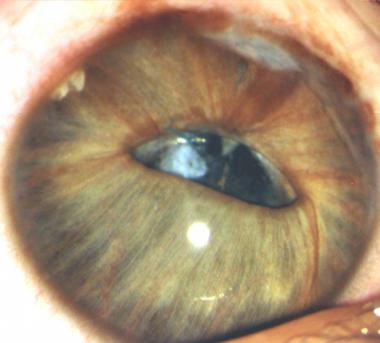 The patient is 6 years old. Closure of peripheral iridectomy, lens decentration, partial pupil capture, and adhesions between the optic and the iris have produced pupillary block. One of the loops has started cheese-wiring the iris. Iris bombé is all around. Iris incision line adhesions are visible.
70
Shallow Anterior Chamber After Cataract Surgery
What is the mechanism underlying pupillary block?
Apposition between the pupil margin and the IOL prevents the normal flow of aqueous from the posterior chamber to the AC. This results in a pressure gradient across the iris, causing it to bow forward. In doing so, the peripheral iris interferes with the egress of aqueous through the TM. The net result is a normal-to-high IOP and shallowed AC.

Which pt population is particularly prone to pseudophakic pupillary block?
The pediatric population. As a general rule, the younger the pt, the more likely they are to develop pseudophakic pupillary block.

In adults, what class of IOL is most likely to produce pseudophakic pupillary block?
AC IOLs, especially if the surgeon fails to perform an iridotomy at the time of IOL implantation
Shallow/flat AC after CE
(early post-op period)
IOP?
Low
Normal or high
Suprachoroidal
hemorrhage
Wound
leak
Choroidal 
detachment
Pupillary
block
Ciliary
block
71
Shallow Anterior Chamber After Cataract Surgery
What is the mechanism underlying pupillary block?
Apposition between the pupil margin and the IOL prevents the normal flow of aqueous from the posterior chamber to the AC. This results in a pressure gradient across the iris, causing it to bow forward. In doing so, the peripheral iris interferes with the egress of aqueous through the TM. The net result is a normal-to-high IOP and shallowed AC.

Which pt population is particularly prone to pseudophakic pupillary block?
The pediatric population. As a general rule, the younger the pt, the more likely they are to develop pseudophakic pupillary block.

In adults, what class of IOL is most likely to produce pseudophakic pupillary block?
AC IOLs, especially if the surgeon fails to perform an iridectomy at the time of IOL implantation
Shallow/flat AC after CE
(early post-op period)
IOP?
Low
Normal or high
Suprachoroidal
hemorrhage
Wound
leak
Choroidal 
detachment
Pupillary
block
Ciliary
block
Shallow Anterior Chamber After Cataract Surgery
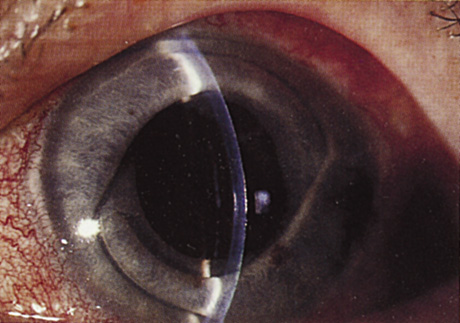 That feeling when an AC IOL is implanted, but the surgeon forgets to create a PI
72
73
Shallow Anterior Chamber After Cataract Surgery
What is ciliary block glaucoma?
A rare condition in which anterior rotation of the ciliary body causes newly-produced aqueous to be directed posteriorly, toward and perhaps into or behind the vitreous body.

Is it common, or rare?
Rare

What is the chief risk factor?
Intraocular surgery in an eye with tight angles

How is ciliary block glaucoma managed medically?
--Aqueous suppressants
--Aggressive cycloplegia (atropine 1% and phenylephrine 10% qid)
--Dehydration of the vitreous with hyperosmotic agents

What about surgical management--is it usually necessary?
Yes; surgical or laser disruption of the vitreous face is often required for resolution
Shallow/flat AC after CE
(early post-op period)
IOP?
Low
Normal or high
Suprachoroidal
hemorrhage
Wound
leak
Choroidal 
detachment
Pupillary
block
Ciliary
block
74
Shallow Anterior Chamber After Cataract Surgery
What is ciliary block glaucoma?
A rare condition in which anterior rotation of the ciliary body causes newly-produced aqueous to be directed posteriorly, toward and perhaps into or behind the vitreous body

Is it common, or rare?
Rare

What is the chief risk factor?
Intraocular surgery in an eye with tight angles

How is ciliary block glaucoma managed medically?
--Aqueous suppressants
--Aggressive cycloplegia (atropine 1% and phenylephrine 10% qid)
--Dehydration of the vitreous with hyperosmotic agents

What about surgical management--is it usually necessary?
Yes; surgical or laser disruption of the vitreous face is often required for resolution
Shallow/flat AC after CE
(early post-op period)
IOP?
Low
Normal or high
Suprachoroidal
hemorrhage
Wound
leak
Choroidal 
detachment
Pupillary
block
Ciliary
block
Shallow Anterior Chamber After Cataract Surgery
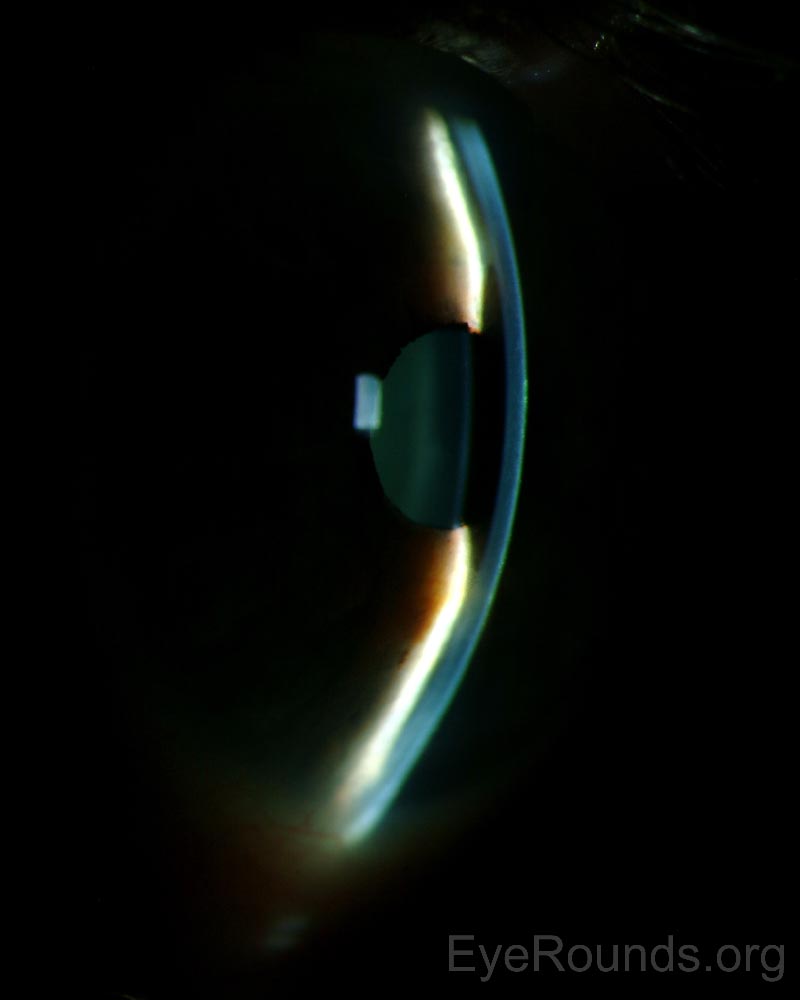 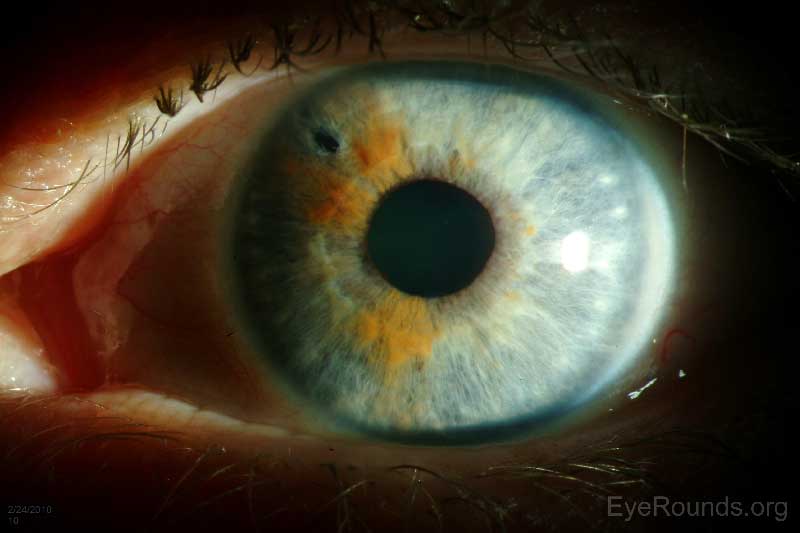 Ciliary block glaucoma. Lateral illumination produces shadowing nasally, revealing the extent of AC shallowing. Note the presence of an LPI, ineffective because pupillary block is not present.
75
Shallow Anterior Chamber After Cataract Surgery
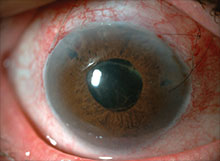 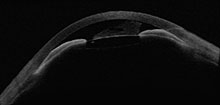 Ciliary block glaucoma. AS-OCT reveals the extent of AC shallowing. Note again the presence of an ineffective LPI.
77
Shallow Anterior Chamber After Cataract Surgery
What is ciliary block glaucoma?
A rare condition in which anterior rotation of the ciliary body causes newly-produced aqueous to be directed posteriorly, toward and perhaps into or behind the vitreous body

Is it common, or rare?
Rare

What is the chief risk factor?
Intraocular surgery in an eye with tight angles

How is ciliary block glaucoma managed medically?
--Aqueous suppressants
--Aggressive cycloplegia (atropine 1% and phenylephrine 10% qid)
--Dehydration of the vitreous with hyperosmotic agents

What about surgical management--is it usually necessary?
Yes; surgical or laser disruption of the vitreous face is often required for resolution
Shallow/flat AC after CE
(early post-op period)
IOP?
Low
Normal or high
Suprachoroidal
hemorrhage
Wound
leak
Choroidal 
detachment
Pupillary
block
Ciliary
block
78
Shallow Anterior Chamber After Cataract Surgery
What is ciliary block glaucoma?
A rare condition in which anterior rotation of the ciliary body causes newly-produced aqueous to be directed posteriorly, toward and perhaps into or behind the vitreous body

Is it common, or rare?
Rare

What is the chief risk factor?
Intraocular surgery in an eye with tight angles

How is ciliary block glaucoma managed medically?
--Aqueous suppressants
--Aggressive cycloplegia (atropine 1% and phenylephrine 10% qid)
--Dehydration of the vitreous with hyperosmotic agents

What about surgical management--is it usually necessary?
Yes; surgical or laser disruption of the vitreous face is often required for resolution
Shallow/flat AC after CE
(early post-op period)
IOP?
Low
Normal or high
Suprachoroidal
hemorrhage
Wound
leak
Choroidal 
detachment
Pupillary
block
Ciliary
block
79
Shallow Anterior Chamber After Cataract Surgery
What is ciliary block glaucoma?
A rare condition in which anterior rotation of the ciliary body causes newly-produced aqueous to be directed posteriorly, toward and perhaps into or behind the vitreous body

Is it common, or rare?
Rare

What is the chief risk factor?
Intraocular surgery in an eye with tight angles

How is ciliary block glaucoma managed medically?
--Aqueous suppressants
--Aggressive cycloplegia (atropine 1% and phenylephrine 10% qid)
--Dehydration of the vitreous with hyperosmotic agents

What about surgical management--is it usually necessary?
Yes; surgical or laser disruption of the vitreous face is often required for resolution
Shallow/flat AC after CE
(early post-op period)
IOP?
Low
Normal or high
Suprachoroidal
hemorrhage
Wound
leak
Choroidal 
detachment
Pupillary
block
Ciliary
block
80
Shallow Anterior Chamber After Cataract Surgery
What is ciliary block glaucoma?
A rare condition in which anterior rotation of the ciliary body causes newly-produced aqueous to be directed posteriorly, toward and perhaps into or behind the vitreous body

Is it common, or rare?
Rare

What is the chief risk factor?
Intraocular surgery in an eye with tight angles

How is ciliary block glaucoma managed medically?
--Aqueous suppressants
--Aggressive cycloplegia (atropine 1% and phenylephrine 10% qid)
--Dehydration of the vitreous with hyperosmotic agents

What about surgical management--is it usually necessary?
Yes; surgical or laser disruption of the vitreous face is often required for resolution
Shallow/flat AC after CE
(early post-op period)
IOP?
Low
Normal or high
Suprachoroidal
hemorrhage
Wound
leak
Choroidal 
detachment
Pupillary
block
Ciliary
block
81
Shallow Anterior Chamber After Cataract Surgery
What is ciliary block glaucoma?
A rare condition in which anterior rotation of the ciliary body causes newly-produced aqueous to be directed posteriorly, toward and perhaps into or behind the vitreous body

Is it common, or rare?
Rare

What is the chief risk factor?
Intraocular surgery in an eye with tight angles

How is ciliary block glaucoma managed medically?
--
--Aggressive cycloplegia (atropine 1% and phenylephrine 10% qid)
--Dehydration of the vitreous with hyperosmotic agents

What about surgical management--is it usually necessary?
Yes; surgical or laser disruption of the vitreous face is often required for resolution
Shallow/flat AC after CE
(early post-op period)
IOP?
Low
Normal or high
Suprachoroidal
hemorrhage
Wound
leak
Choroidal 
detachment
Pupillary
block
Ciliary
block
82
Shallow Anterior Chamber After Cataract Surgery
What is ciliary block glaucoma?
A rare condition in which anterior rotation of the ciliary body causes newly-produced aqueous to be directed posteriorly, toward and perhaps into or behind the vitreous body

Is it common, or rare?
Rare

What is the chief risk factor?
Intraocular surgery in an eye with tight angles

How is ciliary block glaucoma managed medically?
--Aqueous suppressants
--Aggressive cycloplegia (atropine 1% and phenylephrine 10% qid)
--Dehydration of the vitreous with hyperosmotic agents

What about surgical management--is it usually necessary?
Yes; surgical or laser disruption of the vitreous face is often required for resolution
Shallow/flat AC after CE
(early post-op period)
IOP?
Low
Normal or high
Suprachoroidal
hemorrhage
Wound
leak
Choroidal 
detachment
Pupillary
block
Ciliary
block
83
Shallow Anterior Chamber After Cataract Surgery
What is ciliary block glaucoma?
A rare condition in which anterior rotation of the ciliary body causes newly-produced aqueous to be directed posteriorly, toward and perhaps into or behind the vitreous body

Is it common, or rare?
Rare

What is the chief risk factor?
Intraocular surgery in an eye with tight angles

How is ciliary block glaucoma managed medically?
--Aqueous suppressants
--Aggressive cycloplegia (atropine 1% and phenylephrine 10% qid)
--Dehydration of the vitreous with hyperosmotic agents

What about surgical management--is it usually necessary?
Yes; surgical or laser disruption of the vitreous face is often required for resolution
Shallow/flat AC after CE
(early post-op period)
IOP?
Low
Normal or high
Suprachoroidal
hemorrhage
Wound
leak
Choroidal 
detachment
Pupillary
block
Ciliary
block
84
Shallow Anterior Chamber After Cataract Surgery
What is ciliary block glaucoma?
A rare condition in which anterior rotation of the ciliary body causes newly-produced aqueous to be directed posteriorly, toward and perhaps into or behind the vitreous body

Is it common, or rare?
Rare

What is the chief risk factor?
Intraocular surgery in an eye with tight angles

How is ciliary block glaucoma managed medically?
--Aqueous suppressants
--Aggressive cycloplegia (atropine 1% and phenylephrine 10% qid)
--Dehydration of the vitreous with hyperosmotic agents

What about surgical management--is it usually necessary?
Yes; surgical or laser disruption of the vitreous face is often required for resolution
Shallow/flat AC after CE
(early post-op period)
IOP?
Low
Normal or high
Suprachoroidal
hemorrhage
Wound
leak
Choroidal 
detachment
Pupillary
block
Ciliary
block
85
Shallow Anterior Chamber After Cataract Surgery
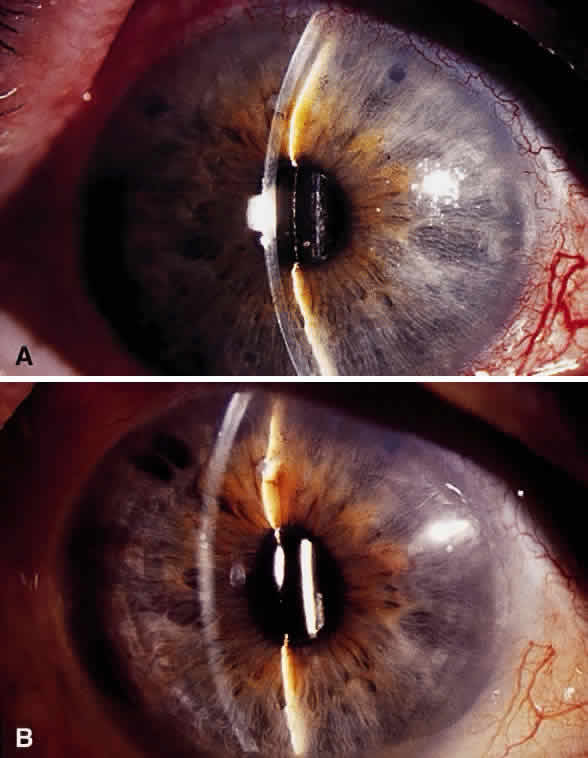 Aqueous misdirection. The anterior chamber is 
shallow. Two patent peripheral iridotomies are
barely seen at the 10- and 1-o'clock positions. 
Intraocular pressure was 42 mmHg.
86
Shallow Anterior Chamber After Cataract Surgery
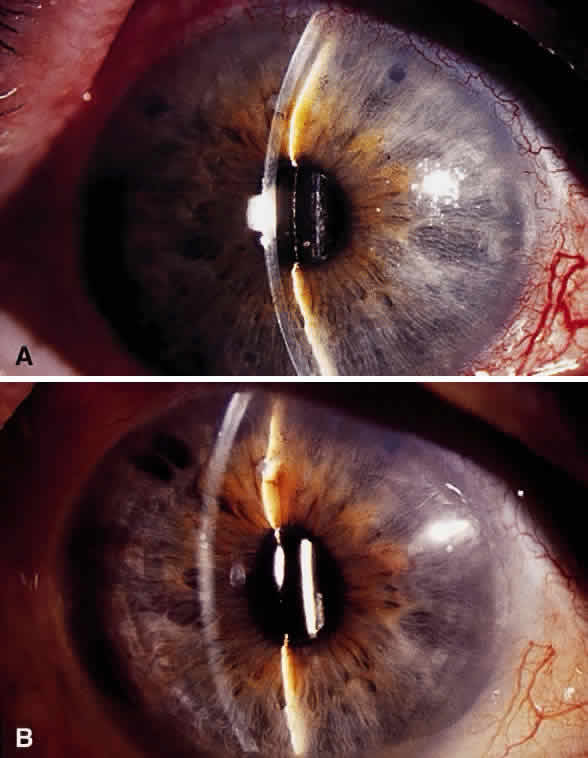 Aqueous misdirection. The anterior chamber is 
shallow. Two patent peripheral iridotomies are
barely seen at the 10- and 1-o'clock positions. 
Intraocular pressure was 42 mmHg.
Same eye 4 weeks after pars plana tube insertion
of aqueous shunt with vitrectomy. The anterior
chamber is deep. The temporal iridectomy is
enlarged. Intraocular pressure was 12 mmHg.
87
Shallow Anterior Chamber After Cataract Surgery
Shallow/flat AC after CE
(early post-op period)
IOP?
Low
Normal or high
Suprachoroidal
hemorrhage
Wound
leak
Choroidal 
detachment
Pupillary
block
Ciliary
block
What is the classic presentation of a post-op suprachoroidal hemorrhage, ie, what will the pt complain of?
The pt will complain of the sudden onset of vision loss and excruciating pain
88
Shallow Anterior Chamber After Cataract Surgery
Shallow/flat AC after CE
(early post-op period)
IOP?
Low
Normal or high
Suprachoroidal
hemorrhage
Wound
leak
Choroidal 
detachment
Pupillary
block
Ciliary
block
What is the classic presentation of a post-op suprachoroidal hemorrhage, ie, what will the pt complain of?
The pt will complain of the sudden onset of  vision loss  and  excruciating pain
two words
two diff words
89
Shallow Anterior Chamber After Cataract Surgery
Shallow/flat AC after CE
(early post-op period)
IOP?
Low
Normal or high
Suprachoroidal
hemorrhage
Wound
leak
Choroidal 
detachment
Pupillary
block
Ciliary
block
What is the classic presentation of a post-op suprachoroidal hemorrhage, ie, what will the pt complain of?
The pt will complain of the sudden onset of  vision loss  and  excruciating pain
Shallow Anterior Chamber After Cataract Surgery
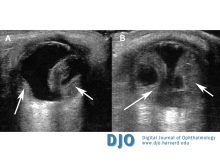 Suprachoroidal hemorrhage
91
Shallow Anterior Chamber After Cataract Surgery
Shallow/flat AC after CE
(early post-op period)
IOP?
Low
Normal or high
Suprachoroidal
hemorrhage
Wound
leak
Choroidal 
detachment
Pupillary
block
Ciliary
block
What is the classic presentation of a post-op suprachoroidal hemorrhage, ie, what will the pt complain of?
The pt will complain of the sudden onset of  vision loss  and  excruciating pain
Is the vision loss usually mild, or severe?
Severe
92
Shallow Anterior Chamber After Cataract Surgery
Shallow/flat AC after CE
(early post-op period)
IOP?
Low
Normal or high
Suprachoroidal
hemorrhage
Wound
leak
Choroidal 
detachment
Pupillary
block
Ciliary
block
What is the classic presentation of a post-op suprachoroidal hemorrhage, ie, what will the pt complain of?
The pt will complain of the sudden onset of  vision loss  and  excruciating pain
Is the vision loss usually mild, or severe?
Severe
93
Shallow Anterior Chamber After Cataract Surgery
Shallow/flat AC after CE
(early post-op period)
IOP?
Low
Normal or high
Suprachoroidal
hemorrhage
Wound
leak
Choroidal 
detachment
Pupillary
block
Ciliary
block
What is the classic presentation of a post-op suprachoroidal hemorrhage, ie, what will the pt complain of?
The pt will complain of the sudden onset of vision loss and excruciating pain
What word classically characterizes the nature of the pain?
‘Throbbing’
94
Shallow Anterior Chamber After Cataract Surgery
Shallow/flat AC after CE
(early post-op period)
IOP?
Low
Normal or high
Suprachoroidal
hemorrhage
Wound
leak
Choroidal 
detachment
Pupillary
block
Ciliary
block
What is the classic presentation of a post-op suprachoroidal hemorrhage, ie, what will the pt complain of?
The pt will complain of the sudden onset of vision loss and excruciating pain
What word classically characterizes the nature of the pain?
‘Throbbing’
95
Shallow Anterior Chamber After Cataract Surgery
Shallow/flat AC after CE
(early post-op period)
IOP?
Low
Normal or high
Is a serous choroidal detachment associated with pain?
No

Is it associated with severe vision loss?
It depends. If a serous choroidal detachment is very extensive, it can prevent light from reaching the fovea, in which case SVL would result
Serous
Suprachoroidal
hemorrhage
Wound
leak
Choroidal 
detachment
Pupillary
block
Aqueous
misdirection
^
Serous choroidal detachment
What is the classic presentation of a post-op suprachoroidal hemorrhage, ie, what will the pt complain of?
The pt will complain of the sudden onset of vision loss and excruciating pain?
96
Shallow Anterior Chamber After Cataract Surgery
Shallow/flat AC after CE
(early post-op period)
IOP?
Low
Normal or high
Is a serous choroidal detachment associated with pain?
No, it is almost always painless

Is it associated with severe vision loss?
It depends. If a serous choroidal detachment is very extensive, it can prevent light from reaching the fovea, in which case SVL would result
Serous
Suprachoroidal
hemorrhage
Wound
leak
Choroidal 
detachment
Pupillary
block
Aqueous
misdirection
^
Serous choroidal detachment
What is the classic presentation of a post-op suprachoroidal hemorrhage, ie, what will the pt complain of?
The pt will complain of the sudden onset of vision loss and excruciating pain?
No
97
Shallow Anterior Chamber After Cataract Surgery
Shallow/flat AC after CE
(early post-op period)
IOP?
Low
Normal or high
Is a serous choroidal detachment associated with pain?
No, it is almost always painless

Is it associated with severe vision loss?
It depends. If a serous choroidal detachment is very extensive, it can prevent light from reaching the fovea, in which case SVL would result
Serous
Suprachoroidal
hemorrhage
Wound
leak
Choroidal 
detachment
Pupillary
block
Aqueous
misdirection
^
Serous choroidal detachment
What is the classic presentation of a post-op suprachoroidal hemorrhage, ie, what will the pt complain of?
The pt will complain of the sudden onset of vision loss? and excruciating pain
98
Shallow Anterior Chamber After Cataract Surgery
Shallow/flat AC after CE
(early post-op period)
IOP?
Low
Normal or high
Is a serous choroidal detachment associated with pain?
No, it is almost always painless

Is it associated with severe vision loss?
It depends. If a serous choroidal detachment is very extensive, it can block light from reaching the fovea, in which case SVL would result
Serous
Suprachoroidal
hemorrhage
Wound
leak
Choroidal 
detachment
Pupillary
block
Aqueous
misdirection
^
Serous choroidal detachment
What is the classic presentation of a post-op suprachoroidal hemorrhage, ie, what will the pt complain of?
The pt will complain of the sudden onset of vision loss? and excruciating pain
Maybe
Shallow Anterior Chamber After Cataract Surgery
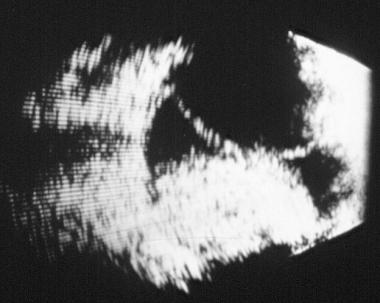 Is this suprachoroidal effusion serous, or hemorrhagic?
Shallow Anterior Chamber After Cataract Surgery
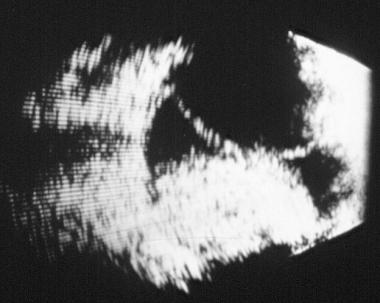 Serous
Hemorrhagic
Is this suprachoroidal effusion serous, or hemorrhagic? It’s both
101
Shallow Anterior Chamber After Cataract Surgery
Shallow/flat AC after CE
(early post-op period)
IOP?
Low
Normal or high
Suprachoroidal
hemorrhage
Wound
leak
Choroidal 
detachment
Pupillary
block
Ciliary
block
What factors put an eye at risk for post-op suprachoroidal hemorrhage?
--
--
--
--Coumadinized patients
--
--(there are a number of others)
102
Shallow Anterior Chamber After Cataract Surgery
Shallow/flat AC after CE
(early post-op period)
IOP?
Low
Normal or high
Suprachoroidal
hemorrhage
Wound
leak
Choroidal 
detachment
Pupillary
block
Ciliary
block
What factors put an eye at risk for post-op suprachoroidal hemorrhage?
--High myopia
--Nanophthalmia
--Sturge-Weber syndrome
--Hypertension
--Glaucoma
--(there are a number of others)
103
Shallow Anterior Chamber After Cataract Surgery
Shallow/flat AC after CE
(early post-op period)
IOP?
Low
Normal or high
Suprachoroidal
hemorrhage
Wound
leak
Choroidal 
detachment
Pupillary
block
Ciliary
block
What factors put an eye at risk for post-op suprachoroidal hemorrhage?
--High myopia
--Nanophthalmia
--Sturge-Weber syndrome
--Hypertension
--Glaucoma
--(there are a number of others)
Do the others include being in anticoagulated state?
Surprisingly, no. Long thought to be a risk factor for intra- and post-op hemorrhage, a large clinical trial found no evidence for this.
104
Shallow Anterior Chamber After Cataract Surgery
Shallow/flat AC after CE
(early post-op period)
IOP?
Low
Normal or high
Suprachoroidal
hemorrhage
Wound
leak
Choroidal 
detachment
Pupillary
block
Ciliary
block
What factors put an eye at risk for post-op suprachoroidal hemorrhage?
--High myopia
--Nanophthalmia
--Sturge-Weber syndrome
--Hypertension
--Glaucoma
--(there are a number of others)
Do the others include being in anticoagulated state?
Surprisingly, no. Long thought to be a risk factor for intra- and post-op hemorrhage, a large clinical trial found no evidence for this.
105
Shallow Anterior Chamber After Cataract Surgery
Shallow/flat AC after CE
(early post-op period)
IOP?
Low
Normal or high
Suprachoroidal
hemorrhage
Wound
leak
Choroidal 
detachment
Pupillary
block
Ciliary
block
What is the classic precipitating event for a post-op suprachoroidal hemorrhage?
A Valsalva maneuver on the part of the pt (eg, sneezing; coughing; straining at stool)
106
Shallow Anterior Chamber After Cataract Surgery
Shallow/flat AC after CE
(early post-op period)
IOP?
Low
Normal or high
Suprachoroidal
hemorrhage
Wound
leak
Choroidal 
detachment
Pupillary
block
Ciliary
block
What is the classic precipitating event for a post-op suprachoroidal hemorrhage?
A Valsalva maneuver on the part of the pt (eg, sneezing; coughing; straining at stool)
107
Shallow Anterior Chamber After Cataract Surgery
Shallow/flat AC after CE
(early post-op period)
IOP?
Low
Normal or high
Suprachoroidal
hemorrhage
Wound
leak
Choroidal 
detachment
Pupillary
block
Ciliary
block
How is a suprachoroidal hemorrhage managed?
If not too severe (ie, the AC is not flat; the IOP not too high; the pt not in too much pain; no kissing choroidal present), medical management with aggressive cycloplegia and aqueous suppressants can be attempted. Otherwise, sclerotomy surgery is indicated.
108
Shallow Anterior Chamber After Cataract Surgery
Shallow/flat AC after CE
(early post-op period)
IOP?
Low
Normal or high
Suprachoroidal
hemorrhage
Wound
leak
Choroidal 
detachment
Pupillary
block
Ciliary
block
How is a suprachoroidal hemorrhage managed?
If not too severe (ie, the AC is not flat; the IOP not too high; the pt not in too much pain; no kissing choroidal present), medical management with aggressive cycloplegia and aqueous suppressants can be attempted. Otherwise, sclerotomy surgery is indicated.
Shallow Anterior Chamber After Cataract Surgery
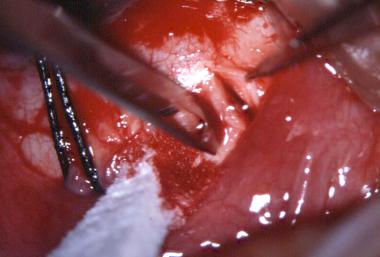 Suprachoroidal hemorrhage: Drainage via sclerotomy
Shallow Anterior Chamber After Cataract Surgery
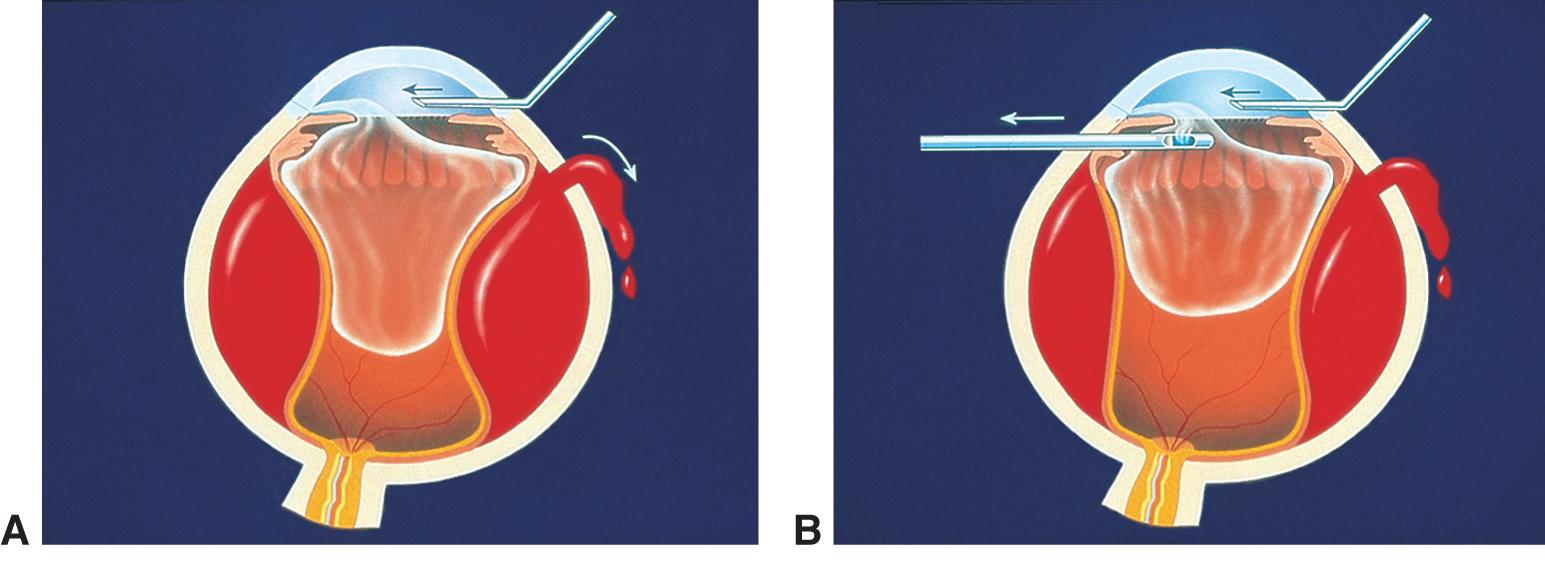 Suprachoroidal hemorrhage. A, Schematic shows anterior infusion and simultaneous drainage of suprachoroidal hemorrhage through pars plana sclerotomy. 
B, Schematic shows pars plana vitrectomy to remove vitreous prolapse as drainage of suprachoroidal hemorrhage continues
111
During
Shallow Anterior Chamber After Cataract Surgery
^
during
Shallow/flat AC after CE
^
With regard to an intraoperative shallowing of the AC, one of these entities is closely related to the most dreaded intraoperative complication of all. What is that most dreaded of complications?
Suprachoroidal
hemorrhage
Wound
leak
Choroidal 
detachment
Pupillary
block
Ciliary
block
112
During
Shallow Anterior Chamber After Cataract Surgery
^
during
Shallow/flat AC after CE
^
With regard to an intraoperative shallowing of the AC, one of these entities is closely related to the most dreaded intraoperative complication of all. What is that most dreaded of complications? The expulsive choroidal hemorrhage
Expulsive
Suprachoroidal
hemorrhage
Wound
leak
Choroidal 
detachment
Pupillary
block
Ciliary
block
During
Shallow Anterior Chamber After Cataract Surgery
^
Expulsive choroidal hemorrhage is the most feared intraoperative complication of CE surgery. What is the classic first sign?
113
During
Shallow Anterior Chamber After Cataract Surgery
^
Expulsive choroidal hemorrhage is the most feared intraoperative complication of CE surgery. What is the classic first sign? Darkening of the red reflex
114
During
Shallow Anterior Chamber After Cataract Surgery
^
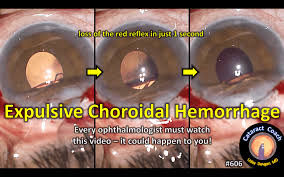 Still from a video depicting an expulsive choroidal hemorrhage
During
Shallow Anterior Chamber After Cataract Surgery
^
Expulsive choroidal hemorrhage is the most feared intraoperative complication of CE surgery. What is the classic first sign? Darkening of the red reflex
What is the classic ‘late’ sign?
116
During
Shallow Anterior Chamber After Cataract Surgery
^
Expulsive choroidal hemorrhage is the most feared intraoperative complication of CE surgery. What is the classic first sign? Darkening of the red reflex
What is the classic ‘late’ sign? Expulsion of the intraocular contents through the wound
117
During
Shallow Anterior Chamber After Cataract Surgery
^
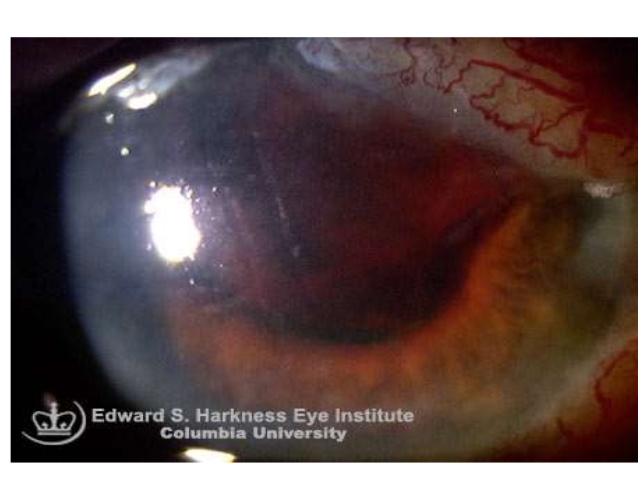 Expulsive suprachoroidal hemorrhage
During
Shallow Anterior Chamber After Cataract Surgery
^
Expulsive choroidal hemorrhage is the most feared intraoperative complication of CE surgery. What is the classic first sign? Darkening of the red reflex
What is the classic ‘late’ sign? Expulsion of the intraocular contents through the wound
How should it be managed intraoperatively? 
1)  
2)  
3)
119
During
Shallow Anterior Chamber After Cataract Surgery
^
Expulsive choroidal hemorrhage is the most feared intraoperative complication of CE surgery. What is the classic first sign? Darkening of the red reflex
What is the classic ‘late’ sign? Expulsion of the intraocular contents through the wound
How should it be managed intraoperatively? 
1) Put your finger on the wound to seal it 
2) Suture the wound closed 
3) Consider posterior sclerotomies to drain blood
120
During
Shallow Anterior Chamber After Cataract Surgery
^
Expulsive choroidal hemorrhage is the most feared intraoperative complication of CE surgery. What is the classic first sign? Darkening of the red reflex
What is the classic ‘late’ sign? Expulsion of the intraocular contents through the wound
How should it be managed intraoperatively? 
1) Put your finger on the wound to seal it 
2) Suture the wound closed 
3) Consider posterior sclerotomies to drain blood
Post-op, how should IOP be managed?
121
During
Shallow Anterior Chamber After Cataract Surgery
^
Expulsive choroidal hemorrhage is the most feared intraoperative complication of CE surgery. What is the classic first sign? Darkening of the red reflex
What is the classic ‘late’ sign? Expulsion of the intraocular contents through the wound
How should it be managed intraoperatively? 
1) Put your finger on the wound to seal it 
2) Suture the wound closed 
3) Consider posterior sclerotomies to drain blood
Post-op, how should IOP be managed? Leave it elevated (will tamponade the bleed)
122
123
Shallow Anterior Chamber After Cataract Surgery
Shallow/flat AC after CE
(early post-op period)
Late
IOP?
What is the differential for a shallow AC in the late post-op period?
--
--
--
--
--
Low
Normal or high
Suprachoroidal
hemorrhage
Wound
leak
Choroidal 
detachment
Pupillary
block
Aqueous
misdirection
124
Shallow Anterior Chamber After Cataract Surgery
Shallow/flat AC after CE
(early post-op period)
Late
IOP?
What is the differential for a shallow AC in the late post-op period?
--RD
--Bleb formation
--Chronic uveitis
--Cyclodialysis
--Delayed choroidal hemorrhage
Low
Normal or high
Suprachoroidal
hemorrhage
Wound
leak
Choroidal 
detachment
Pupillary
block
Aqueous
misdirection
125
Shallow Anterior Chamber After Cataract Surgery
Shallow/flat AC after CE
(early post-op period)
Late
IOP?
What is the differential for a shallow AC in the late post-op period?
--RD
--Bleb formation
--Chronic uveitis
--Cyclodialysis
--Delayed choroidal hemorrhage
Low
Normal or high
What sort of incision makes inadvertent bleb formation more likely?
A limbal incision
Suprachoroidal
hemorrhage
Wound
leak
Choroidal 
detachment
Pupillary
block
Aqueous
misdirection
126
Shallow Anterior Chamber After Cataract Surgery
Shallow/flat AC after CE
(early post-op period)
Late
IOP?
What is the differential for a shallow AC in the late post-op period?
--RD
--Bleb formation
--Chronic uveitis
--Cyclodialysis
--Delayed choroidal hemorrhage
Low
Normal or high
What sort of incision makes inadvertent bleb formation more likely?
A limbal incision
Suprachoroidal
hemorrhage
Wound
leak
Choroidal 
detachment
Pupillary
block
Aqueous
misdirection
127
Shallow Anterior Chamber After Cataract Surgery
Shallow/flat AC after CE
(early post-op period)
Late
IOP?
What is the differential for a shallow AC in the late post-op period?
--RD
--Bleb formation
--Chronic uveitis
--Cyclodialysis
--Delayed choroidal hemorrhage
Low
Normal or high
What sort of incision makes cyclodialysis more likely?
A scleral-tunnel incision
Suprachoroidal
hemorrhage
Wound
leak
Choroidal 
detachment
Pupillary
block
Aqueous
misdirection
128
Shallow Anterior Chamber After Cataract Surgery
Shallow/flat AC after CE
(early post-op period)
Late
IOP?
What is the differential for a shallow AC in the late post-op period?
--RD
--Bleb formation
--Chronic uveitis
--Cyclodialysis
--Delayed choroidal hemorrhage
Low
Normal or high
What sort of incision makes cyclodialysis more likely?
A scleral-tunnel incision
Suprachoroidal
hemorrhage
Wound
leak
Choroidal 
detachment
Pupillary
block
Aqueous
misdirection
Shallow Anterior Chamber After Cataract Surgery
‘Scleral tunnel’
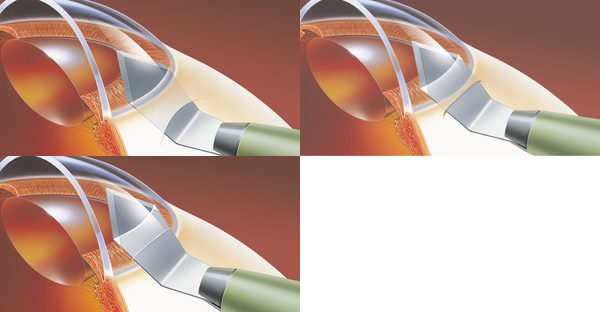 ‘Limbal’
‘Clear cornea’
Shallow Anterior Chamber After Cataract Surgery
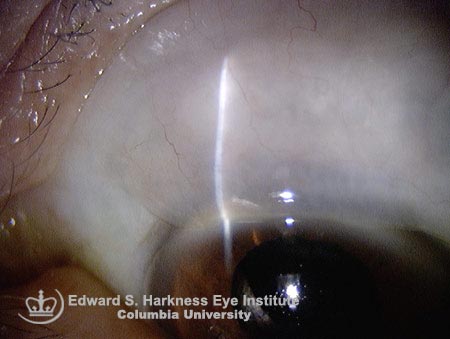 Bleb formation after limbal-incision CE
Shallow Anterior Chamber After Cataract Surgery
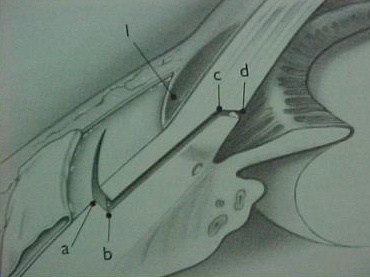 CB
Scleral-tunnel CE incision. Note the proximity to the ciliary body (CB)
132
Shallow Anterior Chamber After Cataract Surgery
Shallow/flat AC after CE
(early post-op period)
Late
IOP?
What is the differential for a shallow AC in the late post-op period?
--RD
--Bleb formation
--Chronic uveitis
--Cyclodialysis
--Delayed choroidal hemorrhage
Low
Normal or high
What exam maneuver should be performed to check for cyclodialysis?
Gonioscopy
Suprachoroidal
hemorrhage
Wound
leak
Choroidal 
detachment
Pupillary
block
Aqueous
misdirection
133
Shallow Anterior Chamber After Cataract Surgery
Shallow/flat AC after CE
(early post-op period)
Late
IOP?
What is the differential for a shallow AC in the late post-op period?
--RD
--Bleb formation
--Chronic uveitis
--Cyclodialysis
--Delayed choroidal hemorrhage
Low
Normal or high
What exam maneuver should be performed to check for cyclodialysis?
Gonioscopy
Suprachoroidal
hemorrhage
Wound
leak
Choroidal 
detachment
Pupillary
block
Aqueous
misdirection